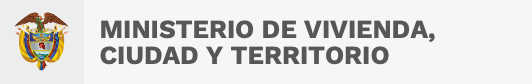 INFORME DEFINITIVO
Seguimiento  de proyectos de la agenda regulatoria indicativa (ARI) a 31 de diciembre de 2022
3 de marzo de 2023
OBJETIVO GENERAL
Evaluar la Gestión Institucional respecto al cumplimiento de los proyectos formulados en la Agenda Regulatoria Indicativa (ARI) al corte del 31 de diciembre del 2022, en desarrollo del Objetivo Estratégico Institucional “Desarrollar un modelo regulatorio efectivo e innovador con enfoque diferencial promoviendo que los prestadores ofrezcan servicios de acueducto, alcantarillado y aseo –AAA con calidad que transforme las condiciones de vida de la población”.
CRITERIOS DE SEGUIMIENTO
Los criterios observados en el ejercicio de seguimiento fueron los siguientes: 

Agenda Regulatoria Indicativa (ARI) 2022, obtenida de la página web de la entidad (versión 1 aprobada en sesión de Comisión No 283 del 22 de diciembre de 2021; modificada en sesiones de Comisión Nos 289, 293, 294 y 295 del 2022).

Resoluciones publicadas en el gestor normativo, página web de la entidad: https://normas.cra.gov.co/gestor/m0_todas_resoluciones_por_orden_cronologico.html.

Verificación de los proyectos registrados en el Plan de Acción Institucional vigencia 2022.
Proyectos de resolución al 31 de diciembre de 2022
Definición del factor de productividad del año 2022.
Regulación que facilite la operatividad técnica y financiera de la administración de los recursos de la provisión por diferencias entre las inversiones planeadas y ejecutadas del Plan de Obras e Inversiones Regulado – POIR.
Regulación del costo del servicio de energía por concepto de operación de los sistemas de acueducto y alcantarillado, de acuerdo con lo dispuesto en el artículo 2.3.5.2.1. del Decreto 1077 de 2015.
Resoluciones Expedidas durante el 2022
Modificación de los artículos 5.3.2.2.8.2. y 5.3.6.7.9.2. de la Resolución CRA 943 del 2021.
Regulación que facilite la operatividad técnica y financiera de la administración de los recursos de la provisión por diferencias entre las inversiones planeadas y ejecutadas del Plan de Obras e Inversiones Regulado – POIR.
Regulación estructural sobre regionalización.
Regulación del costo del servicio de energía por concepto de operación de los sistemas de acueducto y alcantarillado, de acuerdo con lo dispuesto en el artículo 2.3.5.2.1. del Decreto 1077 de 2015.
Definición del factor de productividad del año 2022. “Por la cual se adiciona el parágrafo 6 al artículo 5.3.2.2.8.3. de la Resolución CRA 943 de 2021 relacionado con el factor de productividad del servicio público de aseo para el periodo de facturación siguiente a marzo de 2022”
Cumplimiento ARI a diciembre 31 del 2022
Estudios de Acueducto, Alcantarillado y Aseo
Bases Acueducto y Alcantarillado
Proyectos Reprogramados ARI 2022
P: Proyecto    D: Definitiva     S: Semestre
Proyectos Retirados ARI 2022
P: Proyecto    D: Definitiva     S: Semestre
Conclusiones Agenda Regulatoria Indicativa (ARI) a 31 de diciembre de 2022
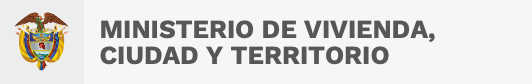